LIBERALIZATION, PRIVATISATION & GLOBALIZATION
Dolly Kumari
Department of Economics
M.L.Arya College, Kasba, purnea
15-05-20
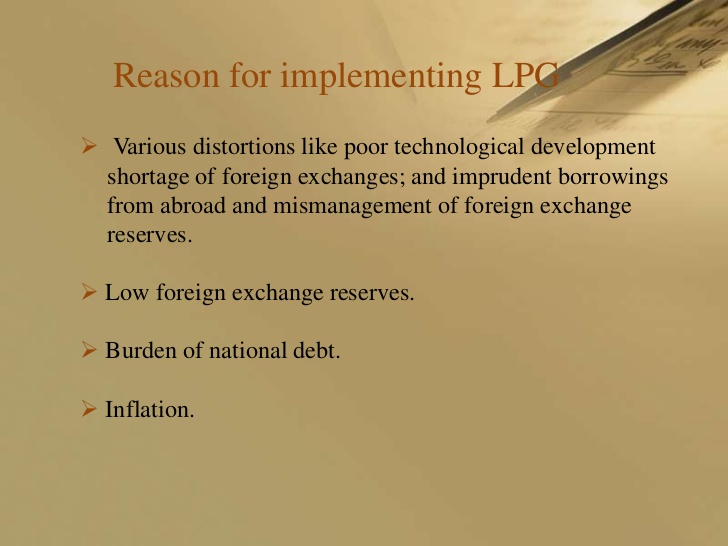 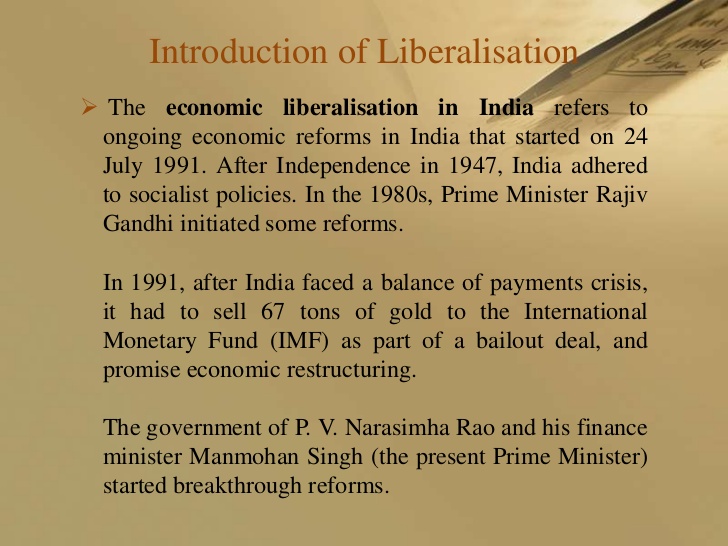 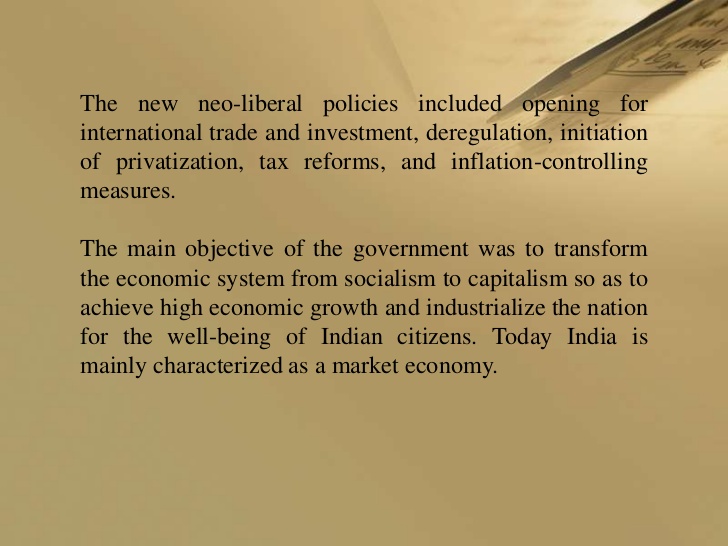 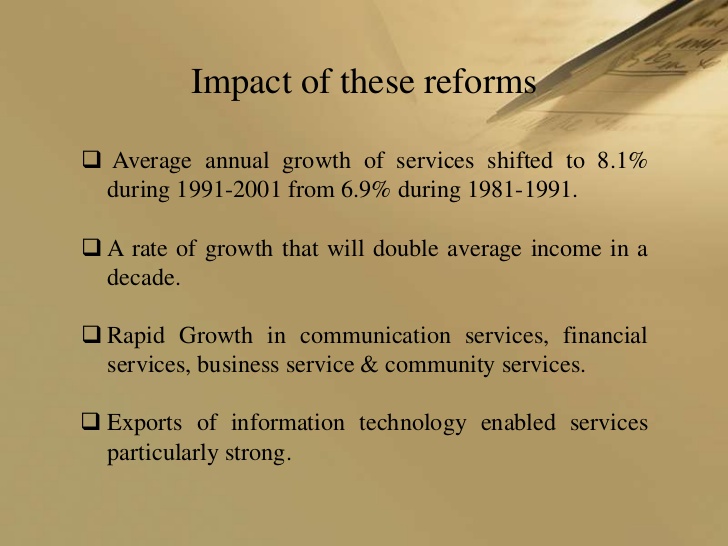 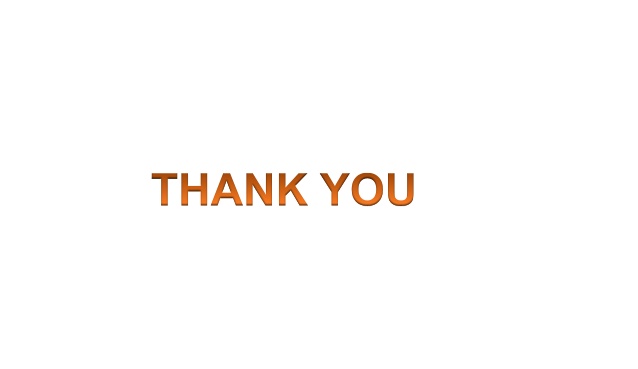